Bojová umění
Struktura předmětu
Bojová umění neokcidentální tradice
Obecná teorie bojových umění
Teorie japonských bojových umění
Bojová umění z jednotlivých kultur

Vztahy s jinými předměty:
Dějiny úpolových sportů (okcidentální tradice)
Džúdó, Karate, Aikidó
Studijní literatura
Reguli, Z. Čihounková, J. Bojová umění
Chris Crudelli. Cesta bojovníka
Green, T. A. Martial Arts of the World
Reguli, Z. Úpolové sporty
Elektronické časopisy, např. EJMAS, IDO, Archives of Budo, Koryu
Nitobé, I. Bušido
Musaši, M. Kniha pěti kruhů
Jagjú Munenori. Kniha rodinných tradic
Sun‘c. O válečném umění
Cleary, T. Japonské umění války
Další články ve studijních materiálech, odkazy na webové stránky, videa, dokumenty, atd.
Název bojová umění
Častěji se používá od 1989

Nejednotné chápání:
Asijské systémy
Vše o úpolových sportech
Bojová umění – martial arts
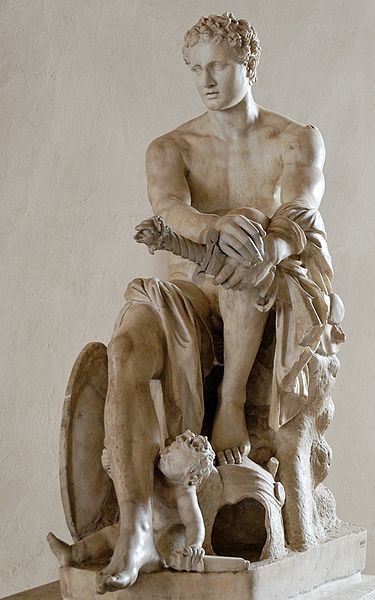 Art:
Umění

Martial:
- Mars, syn Jova (Jupiter) a Juno , manžel Bellony a milenec Venuše (ztotožňován s řeckým Árem)
- bojový, vojenský, válečný, souvisejíci s bojem a válkou
Pojem bojová umění
Martial arts (martial ways, fighting arts, fighting sports, combatives)
Art martiaux
Kampfkunst
Artes marciales
Arti Marziali
Sztuki walki (sporty walki)
Borilačke vještine
боевое искусствa (Спортивные единоборства, Боевые единоборства)
Πολεμικές τέχνες
Bojová umění (definice)
zejména pohybové systémy, které se vyvinuli ze starých způsobů boje, a které se dnes provádějí jako součást životní cesty, pro sport, sebeobranu, nebo je jejich cílem zachování tradice a kulturního dědictví.
Bojová umění a úpoly
Vše, co se dotýká vedení války
Techniky, taktika, technologie

Úpoly jsou pohybovými aktivitami, pracují s kontaktem
Bojová umění a úpoly
Bojová umění

Úpolové sporty
Udělejme si pořádek v pojmech
Úpolové sporty
Bojová umění
Bojové sporty
Funkce bojových umění
Historické hledisko
Nevyhnutelnost boje – rozvoj bojových dovedností
Lov
Obrana
Bít se znamená být
Společenské rozdíly
12
Současné hledisko
Boj tváří v tvář není nevyhnutelný
Transformace (v procesu sakralizace) na
Soutěžní sport
Sebeobrana
Komplexní rozvoj
13
Čtyřdimenzionální rozvoj (funkce)
noosféra (V. Vernadsky), spiritualita
sociosféra
psychosféra
biosféra
14
Čtyřdimenzionální rozvoj (funkce)
Biosféra
Tělesný trénink a jeho složky
Psychosféra
Psychické procesy a stavy, psychomotorika
Sociosféra
Společenské normy
Noosféra (V. I. Vernadski a Teilhard de Chardin geosféra-biosféra-noosféra (ř. νοῦς + σφαῖρα)
Někdy i spiritualita. Všechno poznání (i duchovní)
noosphere
sociosphere
psychosphere
biosphere
Funkce
Mít zdravý, funkční organizmus a umět ho použít

Být integrovanou lidskou bytostí

Mít dobré sociální vztahy

Mít smysl života
Biodromalní charakter
Rozvoj těla, duše, společnosti a ducha by měl být
kontinuální
nekončící
Celoživotní cesta
Význam bojových umění
Je potřeba rozlišovat různé aspekty boje a bojových umění
Bojová umění podléhají trendům a potřebám společnosti (kultury)

Dokument Modern Warriors
Praxe bojových umění
Praxe bojových umění je různorodá:

	BOJOVÁ umění


	Bojová UMĚNÍ
Bojová umění v jiných (pohybových) uměních
Bojové, válečné tance
Haka
Gatka
Šavlové tance v různých kulturách
Hopak
Taneční rituály v bojových uměních
Muai thai
Bökh
Bojová umění v jiných (pohybových) uměních
Scénická bojová umění
Divadlo
Film *
Tradiční umění (Pekingská opera) *
Gymnastika s úpolovými prvky
Různé formy freestylových disciplin *
Scénická bojová umění
Hrané filmy
Různá umělecká tradice
Animované filmy
Cartoons, anime
Digitalizované filmy
Scénická bojová umění
Kulturní charakter bojových scén
Čína (Hongkong), původní a současný styl
Amerika (Hollywood)
Japonsko (samurajské filmy)
Indie (Bollywood)
Charakteristika
Příběh
Délka boje
Střih
Úhly kamer
Kaskadéři
Choreografie
Zvuk
Speciální efekty
Prostředí
Postavy (hrdina-antihrdina) 
technik, rváč, showman, intelektuál, …
Světla
Použité styly
Protagonisté
Herci
úpoláři
Bojová umění z hlediska kultury
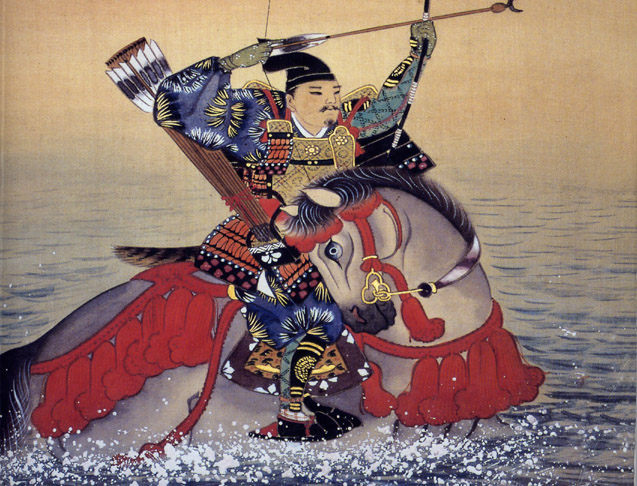 Na příkladu japonské kultury a japonských bojových uměních
Otázky v bojových uměních (i jinde)
co je dobré (etika)
co je krásné (estetika)
čemu můžeme věřit (víra)
Etika
Z řeckého ethos: zvyk, obyčej, mrav
Teorie morálky, zkoumá:
Morálku (tj. konkrétní pravidla)
Morálně relevantní jednání
Normy
V bojových uměních
Historický kontext (vojenská pravidla, dril, …)
Aktuální kontext (bezpečnost, sebeovládání)
Etika7 ctností budó
čínský konfuciánský spis O pěti ctnostech:

Velkorysost
Spravedlivost
Náležité chování
Moudrost
dobrá víra
Etika7 ctností budó
Další ctnosti ovlivněné konfucianizmem:

Pokora
Pravdivost
Srdce/duch
Úcta
Loajalita
Etika7 ctností budó
Další ctnosti ovlivněné budhizmem

Soucit
Dobromyslnost
Etika
Bojová umění byla vojenskými systémy

etiketa (předepsané formy chování)
disciplína
příslušnost ke skupině
Estetika
Z řeckého aisthetikos: vnímavost, cit (pro krásu)
Zabývá se
Krásnem
Působením krásna na člověka
Lidským vnímáním umění i přírody
Estetika
sabi - opuštěnost, patina věku, stáří; 
wabi - všednost, zdrženlivost, skromnost; 
šibui - přirozenost, elegance, harmonie; 
júgen - odmlka, náznak a podtext; 
iki - jednoduchost a kvalita
Estetika
sui – umění užívat života bez svázanosti s těmito požitky; 
aware - prázdné místo, zastavený pohyb s potencí zvuku, farby, tvaru, pohybu a podobně; 
fúrjú - schopnost plynulé intuitivní tvorby, 
mudžó - prchavost a pominutelnost, 
karumi - nenásilná inspirativní lehkost.
Estetika
obliba jednoduchosti a snaha o skryté vyjádření významu
napodobování přírody
Inspirace čínskou kulturou, její transformace
Víra
Přesvědčení, že něco je určitě pravda (epistemologický význam)
Důvěra v instituci, osobu, nauku (náboženský a psychologický význam)
Víra
Konfucianizmus:
Jednota jin-jang (in-jó hifumi)
Pojem tao (jap. dó)

Neokonfucianizmus:
Tzv. „energie“ ki (čínsky čchi)
Víra
Šintó:
Původní japonské animistické představy
Duchové, božství kami jsou přítomny ve všech věcech
Zemřelý člověk se sám stává bohem
Nemá kánonickou knihu, mytologie je částečně sepsaná v Kodžiki
Víra
Budhizmus:
Různé formy, stálá inspirace z kontinentu

Zenový budhizmus (čínsky čchan):
Očista misogi (pojem ze šintó) – satori, kenšó
Vhled do vlastní podstaty (leštění zrcadla)
Náboženství a bojová umění
Šaolinské kungfu (video); Bodidharma, buddhizmus
Šorindži kempo (video); buddhizmus
Won hwa do (video); Moon, Církev sjednocení)
Systema (křesťanství), africká bojová umění (animistická náboženství), gatka (sikhismus)
Systematika bojových umění
Podle používaných prostředků
Bojová umění se zbraněmi, s použitím převážně zbraní:
sečných,
bodných,
úderových,
vrhacích,
mechanických,
střelných,
s použitím pomocných bojových prostředků (kupříkladu spoutávání),
Bojová umění beze zbraní, s použitím zejména:
úderů různými částmi těla,
strkání a házení,
páčení kloubů,
škrcení,
držení,
tlaků
Systematika bojových umění
Podle významu (v té-které kultuře)
Hlavní (lukostřelba, šerm mečem, šerm kopím, …)
Vedlejší (šerm tyčí, šerm halapartnou, boj beze zbraní, …)
Souběžná (bojová umění se skrytými, či malými zbraněmi, využití zemědělských nástrojů jako zbraní, …)
Systematika bojových umění
Podle příslušnosti ke společenské skupině (v té-které kultuře)

Bojová umění aristokratická (dvorská), nebo vojenské šlechty
Bojová umění náboženských představitelů (mnichů)
Bojová umění řemeslníků
Bojová umění zemědělců
Bojová umění sociálně vyloučených (otroci, atd.)
Systematika bojových umění
Podle místa vzniku (geografické dělení)
Asie
Japonsko
Čína
Korea
Indie
Evropa
Francie
Německo
Portugalsko
Amerika
Spojené státy
Brazílie
Afrika
Egypt
Austrálie, Oceánie
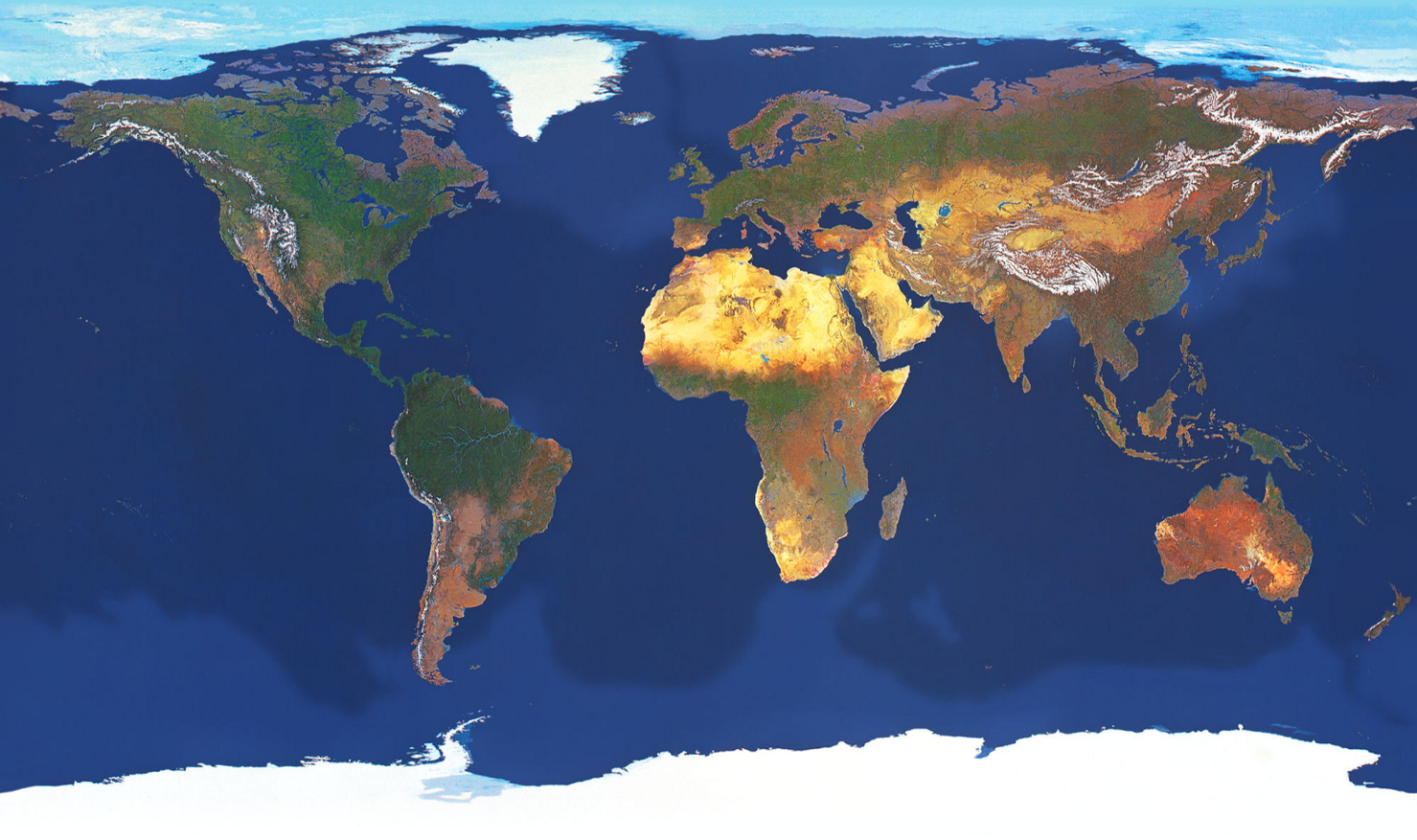 Slepá mapa
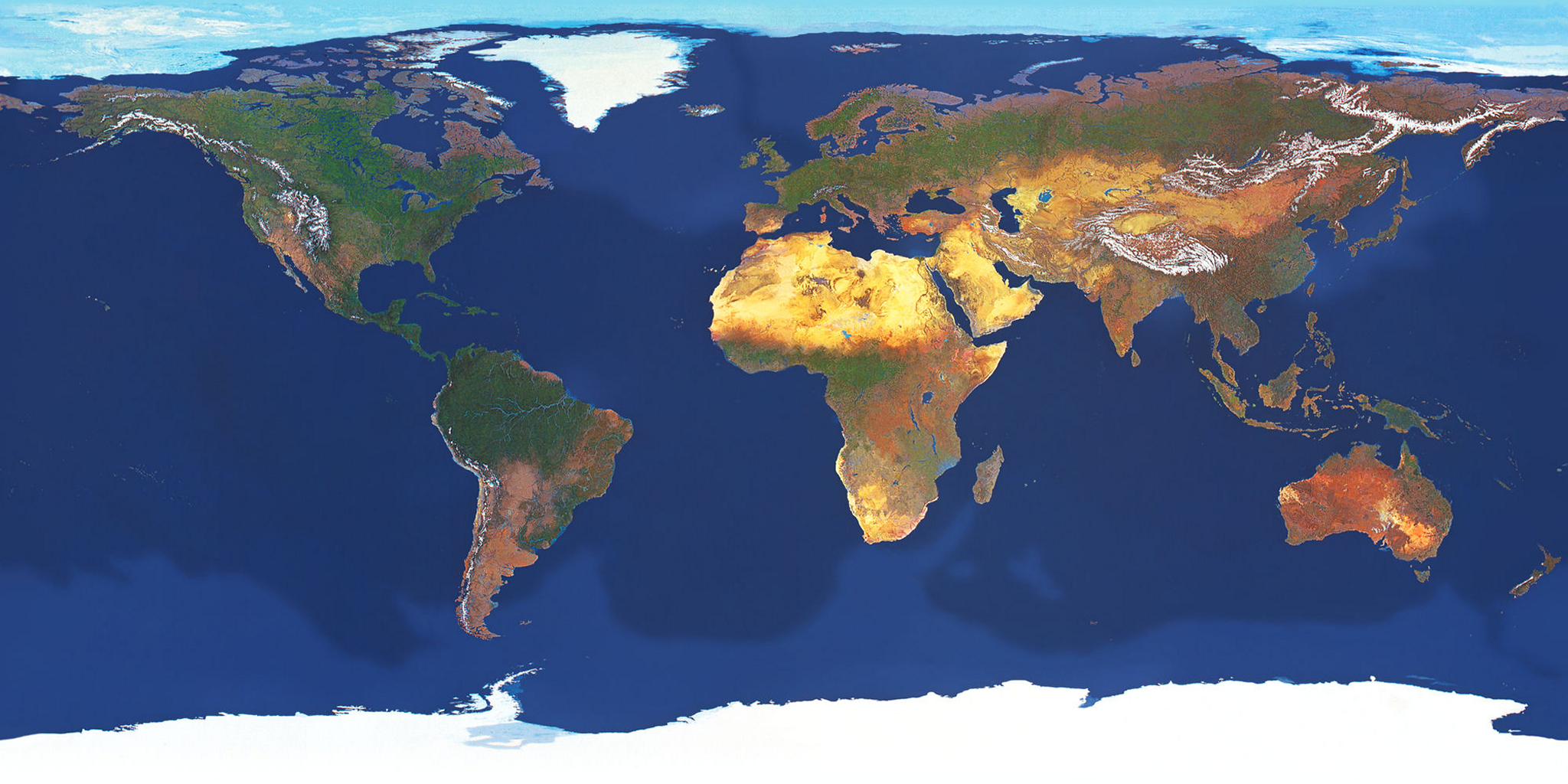 Cumberland 
wrestling
Systema
Savate
Galhofa
Arnis
Tahtib
Kaliripjat
Capoeira
Mau rákau
Teorie japonských bojových umění
Systematika japonských bojových umění
Stará bojová umění (kobudó)
Moderní bojová umění (šinbudó)
Teoretická východiska
Vývoj
Zdroje
Trénink
Vývoj japonských bojových umění
Zmínky o způsobech boje v mýtech (kiki), především poměřování sil (čikara kurabe)
Kodžiki (712)
Boj bohů (Takemikazuči a Takeminakata) – vítězství hodem
Meč jako jeden z mytických předmětů
Nihon šoki (720)
Boj hrdinů (Sukune a Kuehara) – vítězství kopem
Vývoj japonských bojových umění
Boj se zbraněmi
Technologie výroby oceli a využití jízdy
Především lukostřelba, boj kopím, boj mečem
Po sjednocení Japonska (1603) vznik mnoha rjúha
Boj beze zbraní
Především dovednost vojáků
Sumai (nativní způsob boje, také forma buke sumai)
Kumi uči (také forma joroi kumi uči)
Džúdžucu
Systematika japonských bojových umění
Kobudó – stará, tradiční bojová umění
Kobudó, korjú, kobudžucu
Nositelem byl samuraj, příp. voják
Šinbudó – nová, moderní bojová umění
Šinbudó, gendai budó
Nositelem může být kdokoliv

Džucu vs dó (žádná přímá změna z jednoho na druhé zde historicky není doložitelná)
Kobudó
Džúdžucu
Kendžucu
Sódžucu
Naginatadžucu
Kjúdžucu
Bódžucu
Hanbódžucu
Šurikendžucu
Torinawadžucu
Džuttedžucu
Nindžucu
Suei džucu
Tradiční školy ale obvykle obsahovaly různé techniky (beze zbraní i se zbraněmi) a taktiky
Džúdžucu *
Kendžucu *
Bódžucu *
Sódžucu *
Naginatadžucu * *
Kjúdžucu *
Suei džucu *
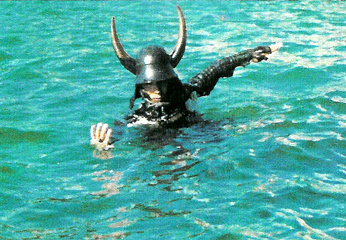 Bugei džúhappan
Kendžucu (šerm)
Battodžucu (tasení meče)
Sódžucu (šerm kopím)
Naginatadžucu (šerm halapartnou)
Kjúdžucu (lukostřelba)
Kjúbadžucu (lukostřelba  z koně)
Suidžucu (plavání)
Bódžucu (šerm holí)
Nagamono (šerm širokou halapartnou)
Torimono Dógu (použití policejních zatýkacích zbraní)
Kakuši bukidžucu (skryté zbraně)
Džúdžucu (zejména neozbrojený boj)
Šurikendžucu (vrhání malých zbraní)
Hódžucu (střelba z palných zbraní)
Džóhó kaišú (získávání informací)
Čikudžó (opevňování)
Angó (signalizace)
Heihó (strategie a taktika)
Bugei džúhappan
Bugei džúhappan
Bugei džúhappan
Bugei džúhappan
Bugei džúhappan
Džúdžucu
Způsob obran a útoků beze zbraní, nebo s použitím malých zbraní proti jednomu, nebo více neozbrojeným, nebo ozbrojeným oponentům.

Zbraně
Kobuki (malé zbraně)
Hibuki (skryté zbraně)
Kobudó
Nositelem byl samuraj
Saburomono = „ten, který očekáva příkazy“
Vojenská elita, jezdec
Třída vznikla ke konci období Heian (794 -1185)
Povinná umění samurajů (roku bugei, 1650)
Kendžucu
Kjúdžucu
Badžucu
Sódžucu
Hódžucu
Džúdžucu
Kobudó – systém výuky a zkoušek
Existence mnoha rjúha – škol
Licencování prostřednictvím menkjó – soupisu dosažených technik
Menkjó kaiden – licence o úplném předání rjúha
Vzdělávací systém
Šóden (začátečnícká úroveň)
Čúden (pokročilá úroveň)
Okuden (mistrovská úroveň)
Kobudó – sociální struktura
Charakteristiky sociálních interakcí
Pevná formální struktura
Převaha vertikálních interakcí
Dlouhodobé (celoživotní) trvání
Princip seniority (čójó no džo)
Princip participace
Iniciativa přicházející sezdola
Preference neformálních vztahů
Kobudó – sociální struktura
Sóke – „hlava rodu“, hlavní představitel školy, obvykle i vedoucí učitel, titul je obvykle dědičný
Šihanke – vedoucí učitel (v případě, že učitelem není sóke)
Šihan – „jdoucí příkladem“, učitel učitelů, mistr
Sensei - učitel
Kobudó – sociální struktura
Učideši - vnitřní žák
Sotodeši - vnější žák

Seipai - starší žák
Kohai – mladší žák
Šinbudó
Džúdó
Kendó
Naginatadó
Karatedó
Aikidó
Šórindži kenpó
Džúkendó
Sumó (není zcela kobudó ani šinbudó)
Moderní školy jsou obvykle relativně úzce zaměřené, zejména kvůli soutěžím
Šinbudó – systém výuky a zkoušek
Systém kjú a dan
Kjú sestupně …3., 2., 1.
Dan vzestupně … 1. (šódan), 2., 3., …

Sensei, šihan (stejně jako v korjú)

Systém šógó (titulů) Dai Nippon Butoku Kai
Renši – instruktor
Kjóši – pokročilý učitel
Hanši – mistr učitel, učitel učitelů
Učitelé bojových umění
Cvičení (i výuka) je prostředkem, nikoli cílem
Výuka probíhá prostřednictvím bezprostřední praktické zkušenosti s pohybem
Učitel je v první řadě neformální autoritou (žáci přicházejí k učiteli, ne opačně)
Výuka není časově omezena cílem, umožňuje tedy skutečně rozvíjet osobnost žáka
Zdroje japonských bojových umění
Tradice (ve smyslu konfucianismu)
Písemné záznamy
Musaši Miajmoto: Gorin no šo
Munenori Jagjú: Heihó kadenšo
Záznamy jednotlivých rjúha
Japonské filozofické spisy
V teorii ale vycházeli i z čínských zdrojů
Konfucianistických
Taoistických
Válečných (především Sun’c)
Trénink japonských bojových umění
Cíl
Utilitaristický
Duchovní (především od éry Tokugawa/Edó)
Metody
Především kata
Ale i různé způsoby (různě) volného boje
Trénink japonských bojových umění
renšú – trénink v tělesném pojetí

keiko – jako každodenní praxe

šúgjó – jako metoda k sebezdokonalování, podobně jako askeze (z řeckého ἄσκησις askésis cvičení, praxe, disciplina; z ἀσκέω askó cvičit; původně znamenala jakoukoli formu praxe, jíž se upevňuje disciplina)
Trénink japonských bojových umění
Šu-ha-ri (učit se, odvázat se, přesáhnout)
Šu (chránit, naslouchat): tradované znalosti, učení se základům, bezvýhradné sledování učení
Ha (rozvázání, odbočení): prolomení tradice, hledání vlastní, jiné cesty
Ri (opuštění, oddělení):  transcendence, dokonalost, již zde nejsou formy, techniky
šu    ha     ri
Trénink japonských bojových umění
Šin – gi – tai
Šin – duch, duše, srdce, psychologická i spirituální příprava
Gi – dovednost, technika, umění,technická příprava
Tai – tělo a tělesnost, kondiční příprava
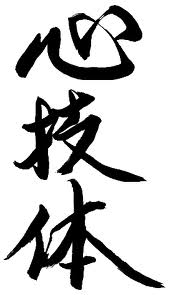 Psychofyzické principy (ki, čchi)
Chápaní světa jako dynamické jednoty (hifumi) in – jó (čín. jin – jang)
Neokonfucianizmus (Ču-si)
Ri hokkai – princip, idea, pravzor všeho, vší hmotné existence
Dži hokkai – individuální, relativní projev ri hokkai
Tato kvalita je dána přítomností ki
Psychofyzické principy (ki, čchi)
V japonštině je více než 40 pojmů vztažených ke ki
Vědomí, duševní zdraví
Zájem, záměr přesvědčení
Pocity, emocionalita, nálada
Temperament, srdce, mysl
Psychofyzické principy (ki, čchi)
V bojových uměních sledujeme tři aspekty ki
duchovní aspekt (duch, duše, étos (ang. spirit; fr. esprit; nem. Geist)),
afektivní aspekt (vnímání, intuice, cit (ang. feeling, fr. intention; nem. Stimmung)), 
psycho - fyziologický aspekt (duše, dech, dýchání (gr. psyché; ang. ether)).
Psychofyzické principy (ki, čchi)
Co tedy ki není:
Energie (v okcidentálním smyslu – skalární veličina, schopnost látky, nebo pole konat práci)
Schopnost  porazit protivníka mimo technické, taktické a jiné prostředky
Videa k nepochopení a zneužití ki/čchi:
1, 2, 3, 4
Zde ki/čchi funguje
Teorie bojových umění
Měli bychom znát různá bojová umění z různých kultur tak, abychom pochopili jejich společné znaky i jejich různost
Co nás o BU zajímá
Kde a jak vznikla
Technické prostředky
Výstroj a výzbroj
Hlavní principy
Rozšířenost bojových umění
Globální bojová umění
Organizovaná, systematizovaná, rozšířená, veřejná, velký počet cvičících a vyučujících …

Vernakulární bojová umění
Bez formální organizace, místní, v uzavřených společnostech, nesystematizovaná …

Nižší rozšířenost bojových umění nemusí znamenat jejich nižší hodnotu
Japonská bojová umění
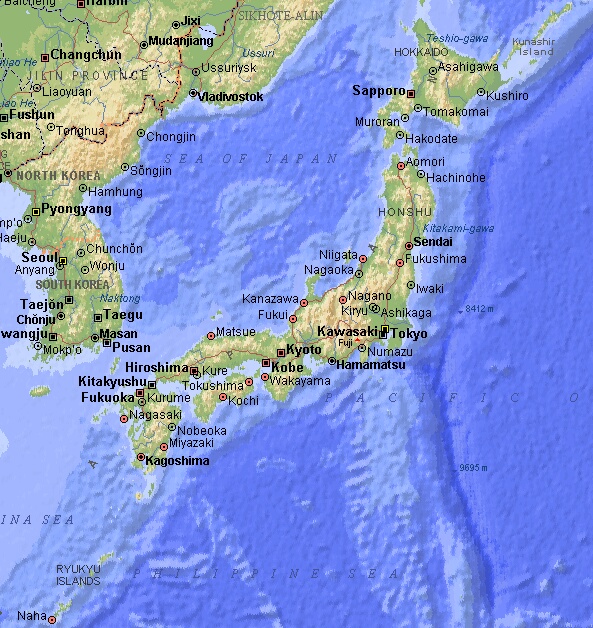 sumó, okinawské kobudó, iaidó, džódó, kjúdó, kendó, naginatadó, nindžucu 
Kobudó:
hódžucu, sódžucu, šurikendžucu, kendžucu, džúdžucu, kenpó, battódžucu, hodžódžucu
Mongolská bojová umění
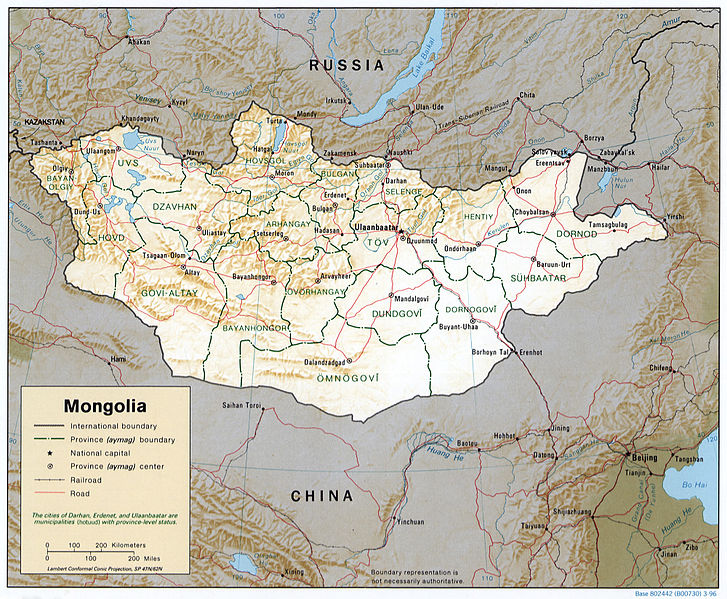 Mongolsko
Bökh
Bökh *
Tři mužná umění
Jízda na koni
Lukostřelba
Zápas

Doložená tradice od 13. století
Bez váhových kategorií a časového limitu
Donutit soupeře dotknout se trupem, koleny, lokty země
Korejská bojová umění
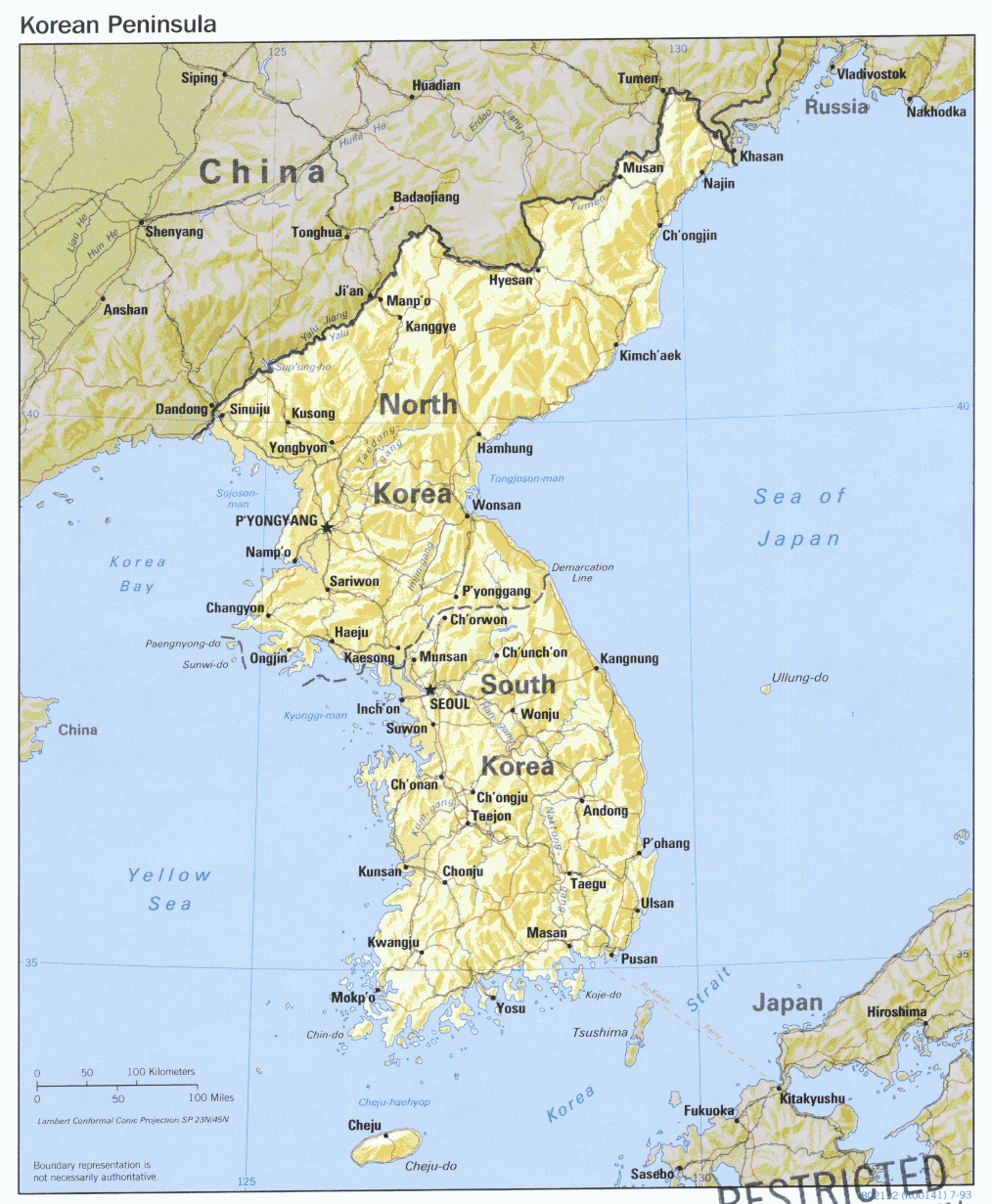 Korea
Původní korejská umění
Ssirum, jusul, musul, subak

Importovaná umení
hapkidó, tangsudó, kumdó, judó
Korejská bojová umění
Geopolitická situace
Historická (tři nezávislá království)
Kogurjo
Pekče
Sila
1910-1945 japonská okupace
Současná
Jižní Korea (Korejská republika)
Severní Korea (Korejská lidově demokratická republika)

Korejská bojová umění byla ovlivněna silnými čínskými a japonskými vlivy
Ssirum *
Tradiční korejský zápas

Kruhové pískové zápasiště
Časový limit 3 minuty
Donutit soupeře dotknout se země jakoukoli části těla nad koleny
Jusul *
Původní korejské sebeobranné umění

V současnosti se cvičí jako gonkwon jusul (smíšené bojové umění)
Původní korejská tradice
Japonské džúdžucu
Západní úpolové sporty
Hapkido *
Moderní korejské bojové umění ovlivněné japonskými uměními (daitó rjú džúdžucu)
Zaměření na tradiční sebeobranu
Zakladatel Čchöo Jong Sul
Hwarangdo *
Zakladatel Džu Bang I

Společná historie (částečně i technika) s hapkido a kuksulwon

Odvolává se na mýtus o elitní společenské skupině hwarang (květinoví chlapci)
Importovaná korejská bojová umění
Júdó – džúdó
Jusul – džúdžucu
Kumdó – kendó
Kwonbop – kenpó
Tangsudó – karatedó
Kongsudó – karatedó
Taekwondo - karatedó
Čínská bojová umění
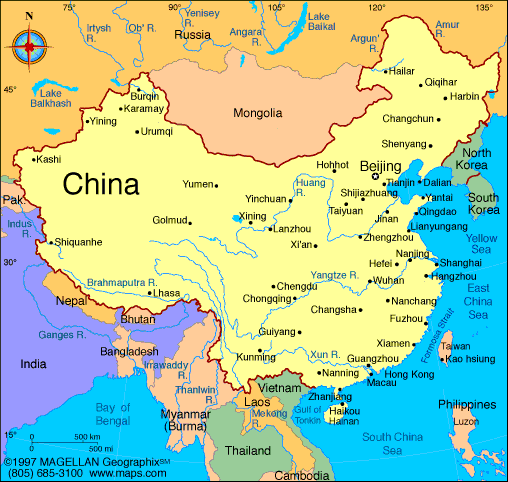 1,4 mld. obyvatelů
Desítky různých národů
Politická různorodost
ČLR, Taiwan, Hong-kong
Geografická různorodost
Kulturní/náboženská různorodost
Čínská bojová umění
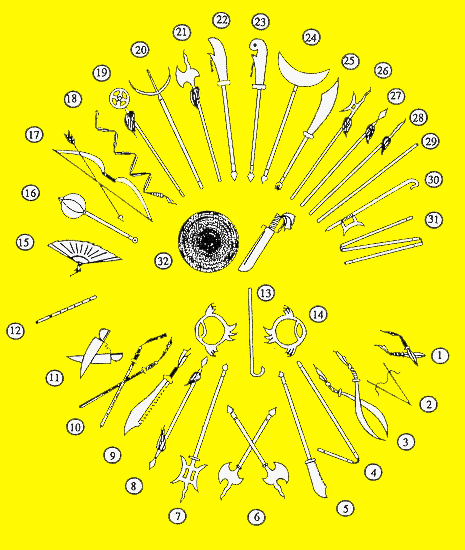 Není jenom Šaolin… *

* * * * * * *

Boj beze zbraní
Boj různými zbraněmi **

Stará válečná tradice
Systematika čínských bojových umění
Wušu vs. Kungfu (gongfu) * vs. čuanfa

Interní a externí styly
Jižní a severní styly (řeka Jang’c tiang)
Buddhistické a taoistické a muslimské styly
Historické (legendární) a moderní styly
Imitativní styly
Rodinné styly

Čchi kung jako integrální praxe v čínských bojových uměních
Čínská bojová umění
Interní styly *
Práce s čchi
Imaginace
Využití síly a pohybu protivníka
Tchai ťi čchuan, sing i čchuan, pakua čchuan, …

Externí styly
Práce s muskulární a strukturální silou
Využití vlastní síly a pohybu
Šaolin čchuan, Chung ťia (hung ga), jung čchun (wing tsun/chun), …
Tchai ťi čchuan
Zdroje: I ťing (Kniha proměn, 2 tis. př.n.l.), Lao’c – Tao te ťing (6. stol. př.n.l), Čang Sanfeng (12. stol.)
Tchai ťi – nejzažší mez, 
Několik stylů: čchen, jang, wu, wuu, sun

Plnohodnotné bojové umění, na západě známé spíš jako zdravotní cvičení
Sing i čchuan *
Formování – vůle – pěst
Typický rychlými, explozivními přechody z uvolněného pohybu
Zahrnuje cvičení se zbraněmi
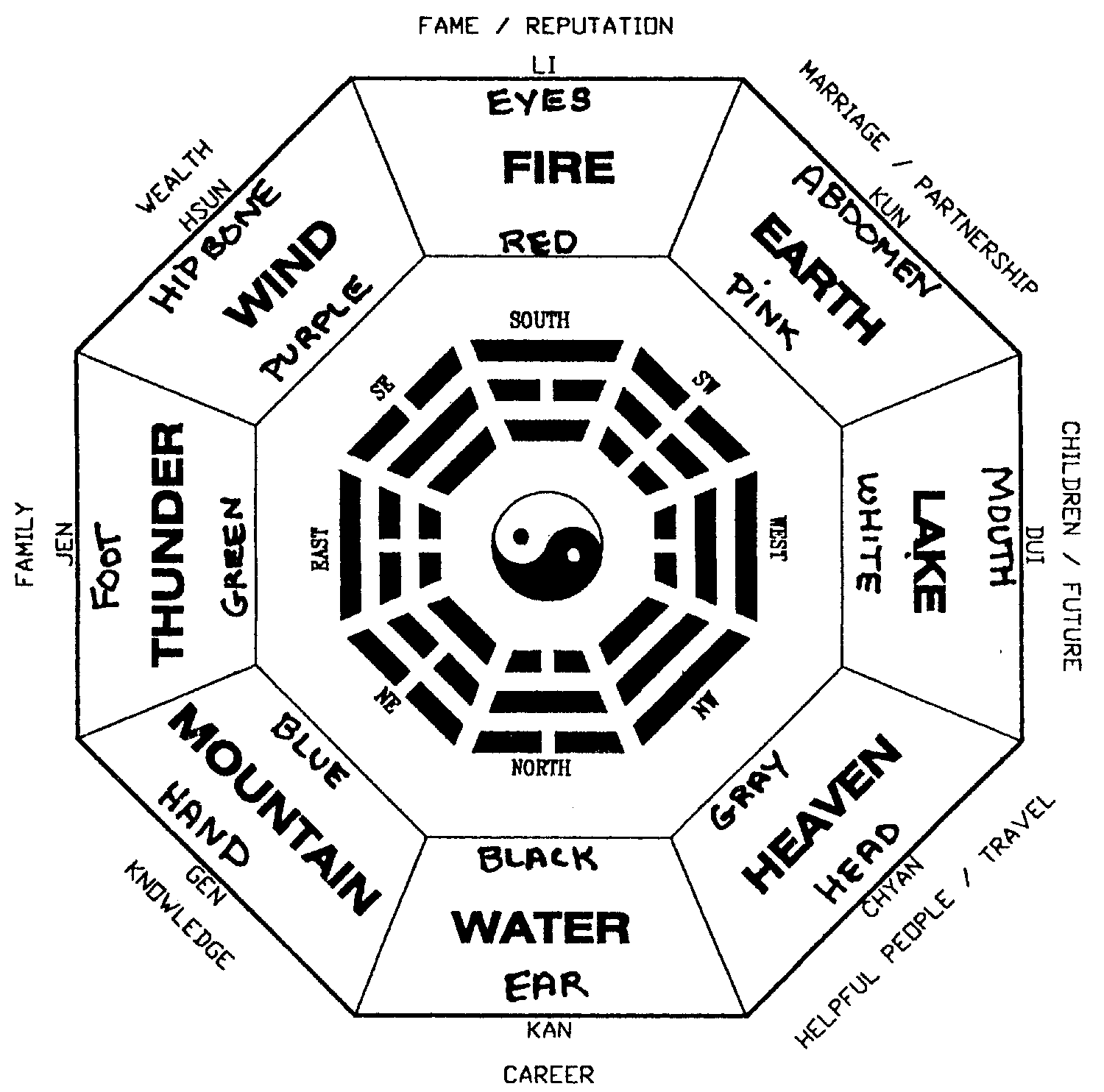 Pakua čchuan * *
Dlaň osmi trigramů
Některé techniky jsou totožné v sing i
Typická chůze v kruhu
Práce se zbraněmi (lu ťiao dao)

Lü Zijiang *
Wudang, Emei * (4:00)
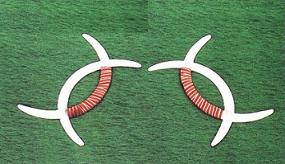 Šaolin čchuan *
Bódhidharma (legenda)
Nejpopulárnější čínské bojové umění
Široká škála technik (72+), zbraní, napodobování zvířat
Těžiště ve fyzickém tréninku a získávání unikátních dovedností
Je předchůdcem dalších škol
Chung ťia (hung ga) *
Komplexní, silový styl zahrnující údery, kopy, hody, úchopy:
Pět zvířat (drak, had, tygr, leopard, jeřáb)
Pět živlů (zlato, dřevo, oheň, voda, země)
Dvanáct (mostů) rukou (setrvání, přesměrování, tvrdost, měkkost, rozdělení, spojení, …)
Jung čchun (wing tsun/chun) *
Typický vysokými postoji a bojem na krátkou vzdálenost
Zbraně: dlouhá hůl, motýlové nože
Známý také metodami výcviku:
Nepoužívá se rozcvička
Ma žen čuang (dřevěná figurína)
Či sao (lepící se ruce)

Zpopularizoval Ip Man * * a Bruce Lee
Pět zvířat *
Také: tygr, jeřáb, leopard, had a drak
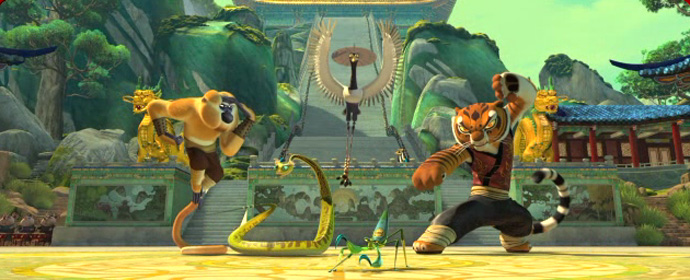 Bojová umění jihovýchodní Asie
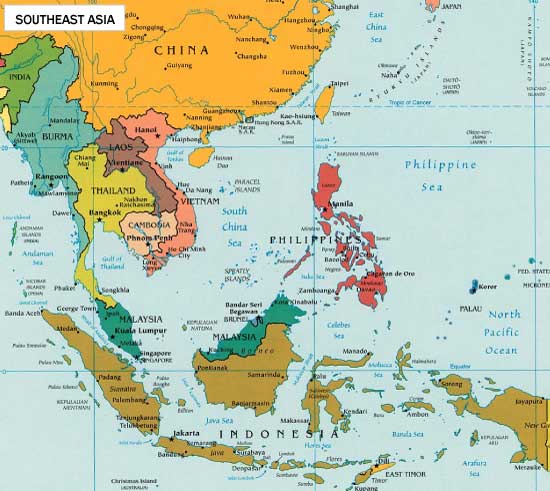 Vietnam (vo thuat) 
vovinam (viet vo dao) 
Thajsko
muai thai, krabi krabong 
Barma
thaing
Ringové sporty jihovýchodní Asie
Muai thai (Thajsko)
Muai lao (Laos)
Lethwei (Barma)
Pradal serey (Kambodža)
Vovinam *
Vo Bình Định *
Tradiční vietnamské bojové umění
Jihovýchodní Vietnam

Zakladatel vovinam Nguyễn Lộc (1912-1960)
Založeno na teorii jin-jang *
Cvičení beze zbraní i se zbraněmi
Krabi krabong *
Patří mezi stará siamská bojová umění:
Krabi krabong, ledlit (válečná sebeobrana), čuparsp (šerm: kopí, meč, nůž, …), thaiplum (zápas), kemier (přežití), thaijuth (sebeobrana)
Šerm se zbraněmi:
Meč (krabi)
Tyč (krabong)
Muai thai *
Bojové umění osmi končetin
Vyvinul se z obranného umění muai boran
Typický údery lokty a kopy na nohy
V současnosti sportovní disciplína (ring, rukavice, váhové kategorie, zápas na kola, ...)

Rituál wai khru *
Thaing
Souhrnný název pro barmská (myanmarská) bojová umění
Bandó (čerpá z pohybu zvířat) *
Banšai (šerm) *
Lethwei (ringový sport) *
Naban (zápas)
Bokator **
Vychází z kambodžské bojové tradice kbach kun boran khmer: boj beze zbraně i se zbraněmi
Za vlády Rudých Khmérů (1975-1979) byla veškerá tradice potlačena
Sean Kim San je považován za obnovitele/tvůrce bojových umění v Kmbodži
Pradal serey (ringový sport) *
Bojová umění jihovýchodní Asie
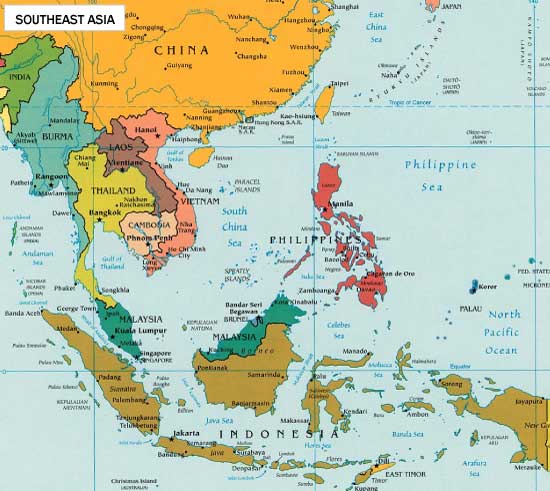 Indonesie
(pencak) silat, kuntao
Malaisie
bersilat (silat pulut, silat buah)
Filipíny
eskrima (kali, arnis), panantukan
Pencak silat *
Od r. 1948 zastřešující pojem pro indonézská bojová umění z Jávy a Sumatry
Filozoficky vychází z rovnováhy umění a boje
Zahrnuje boj beze zbraní i se zbraněmi

Kris					kerambit
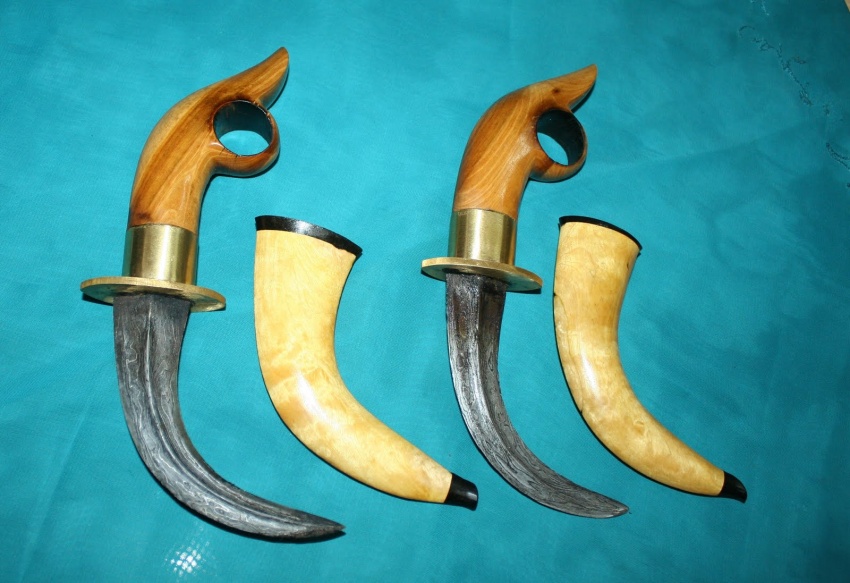 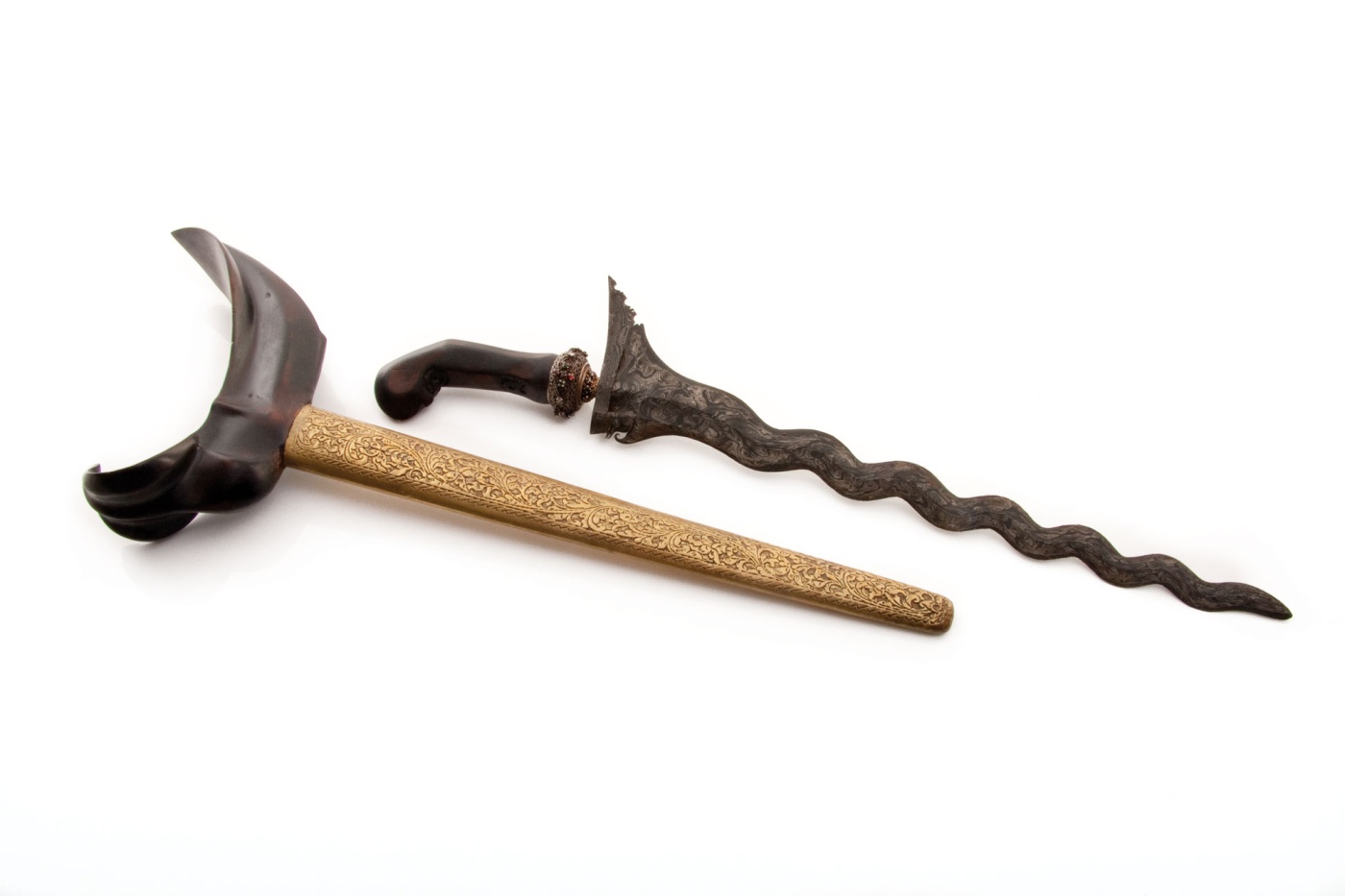 Bersilat *
Malajská forma silat
Ovlivněné indickými a čínskými (kuntao) uměními
Zahrnuje boj beze zbraní i se zbraněmi
Předvádí se i jako rituální umění (např. tanec randai) společně se specifickou hudbou (tandži silat baku)
Eskrima * (kali, arnis)
Filipínský šerm:
Krátké tyče yantong (ratanové)
Nůž
další čepelové zbraně
Rozšířil se v mnoha školách (pekti tirsia kali, doce pares eskrima, modern arnis, kombatan)

V taneční formě ovlivnilo sakuting
Panantukan *
Filipínské úderové bojové umění
Je součástí zbraňových systémů
Používá rychlé pohyby a změny úhlů podobně jako v kali
Častým cílem jsou svaly a úpony svalů
Kalaripajattu *
Jedno z nejstarších bojových umění z jižní Indie
Vyučuje boji beze zbraně i s různými zbraněmi
Ovlivněno indickou filozofií a náboženstvím (čerpá i ze staroindických eposů)
Spojeno s péči o zdraví (stravování, masáže)
Některé prvky se používají v tradičním tanci kathakali
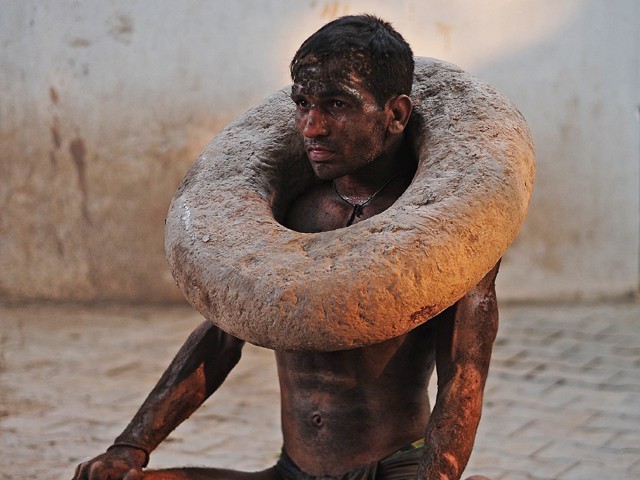 Pehlwani (kušti) **
Indický zápas
Posilovací cviky a náčiní mají vliv i na současný funkční trénink *
Cvičení bethak a dand
Náčiní nal, gar nal, malakhamb*, mudgal, gada, …*
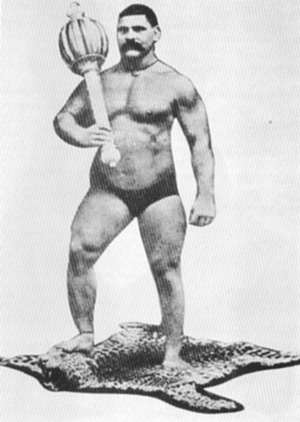 Zbraně v indických bojových uměních
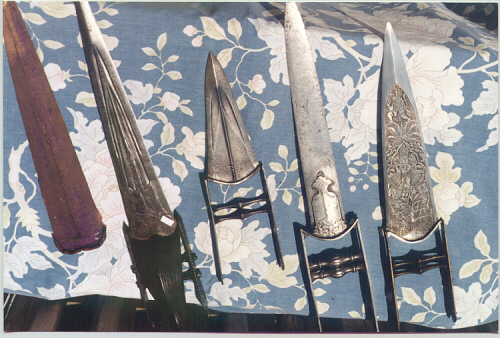 Katar




Kukri
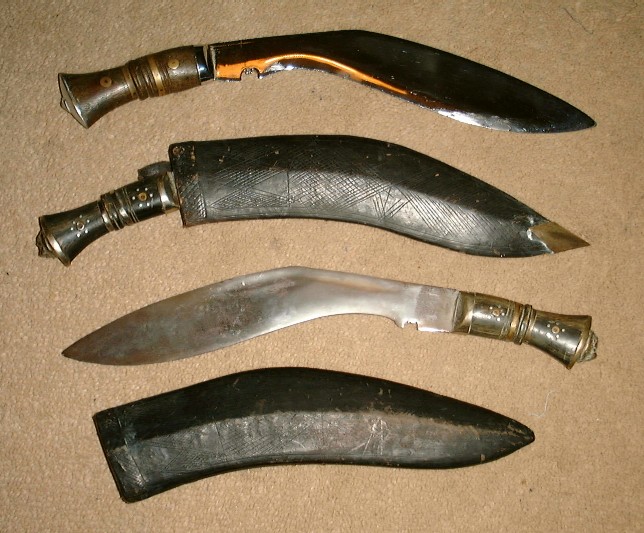 Srí lanka
Čína di 
Angampora * *
Původní srílanské umění
Indické vlivy
Souběžný systém se zbraněmi: illangam
Další indická bojová umění
Malla yudha – zápas (příbuzný s naban (Barma))
Mušti yudha – úderové bojové umění
Thangta – šerm (příbuzný s banšai (Barma))
Gatka – zbraňový systém (Paňdžáb, Sikhové)
Varma kalai – interní bojové umění založeno na využívání akupresurních bodů
Australská, Oceánská bojová umění
Nový Zéland 
mau rákau **
 mau
Samoa
Siva ati *
Havaj
lua
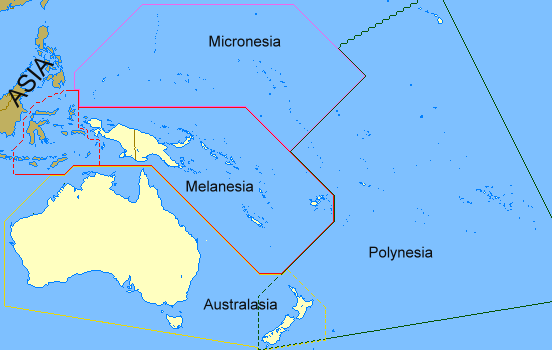 Africká bojová umění
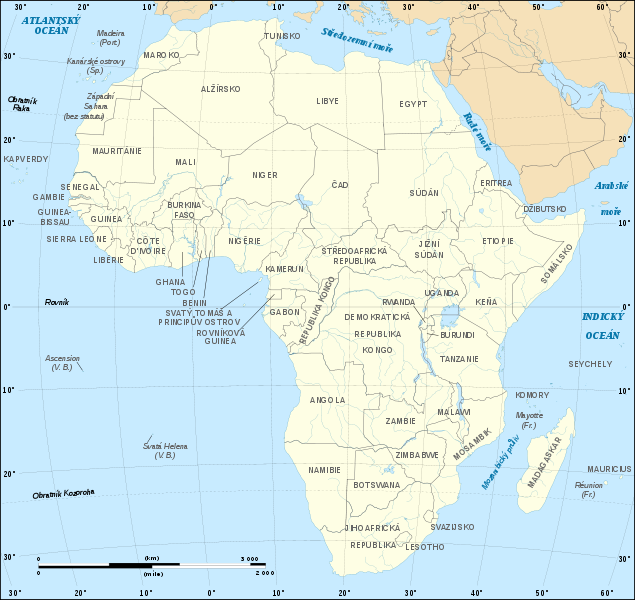 Afrika (kupingana ngumi)
Tahtib (severní Afrika)
Dambe
Africká zápasová bojová umění
Senegal: Laamb (zápas) *****
Forma s použitím úderů
Forma bez použití úderů
Nigérie: dambe (box) *
Jedna ruka se používá pro obranu, druhá pro útok
Africká zbraňová bojová umění
Egypt: tahtib (šerm tyčí ritualizován v tanci) *
Jižní Afrika: ngunijský šerm s holí (kmen Zulu) *
Etiopie: donga (šerm dlouhou holí, surijský šerm) **
Evropská bojová umění
Francie
savate, canne de combat 
Anglie
bartitsu, defendu, Westmorland wrestling, Cumberland wrestling, quarterstaff
Portugalsko
jogo do pau (žogo do pau), galhofa (gaľjofa) 
Island
glima 
Turecko
yağlı güreş (jáli güreš)
Historický šerm v různých zemích
Americká bojová umění
Brazílie
Capoeira
Luta libre
Brazílske džúdžucu
USA
Množství nových bojových umění (kajukenbo, catch wrestling, jeet kune do, Small Circle Jujutsu, americké kenpo, …)